Why is distance learning tough?
Mathematics Research Seminar
Koper, March 23, 2020
Tomaž Pisanski
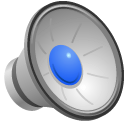 You should understand ...
I am talking not as an expert but as a long-time university lecturer who likes distance teaching and learning. 
Due to unusual circumstances, we are all pushed into distance learning and distance teaching. This serves as a good excuse to talk about such unusual topic at mathematics seminar.
Throughout our University there are many disscussions about choosing appropriate tools for teaching courses via internet. 
We can imagine that such discussions take place in many other places in Slovenia and elsewhere on Earth.
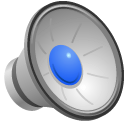 I am not going to ...
... promote one system over another one.       [I hope some of you, will be able to do it soon at a similar seminar here or at some other location.]
... teach you how to use Powerpoint or Beamer, etc. for preparing your Seminar Talk.
... teach you how to organize your courses in moodle.
... teach you how to make and upload videos to Youtube on Vimeo.
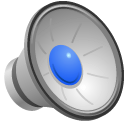 So what am I going to do today?
I will try to sketch a “theory” of communcation.
Again, since I am not an expert in this area the word “theory” has to be taken cum grano salis.
The goal of this talk is to give you enough theory that will explain 
why distance learning is difficult.
why teaching large groups of students is more complicated than teaching small groups.
why overusing colors and animation may be counter-productive.
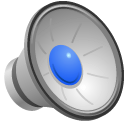